Development and Characterization of Hydrogen Sulfide Releasing Frameworks for Therapeutic RemediationConnor Foley*, Anthony Traficante, Aylin AykanatDepartment of Chemistry, University of New Hampshire, Durham, NH 03824
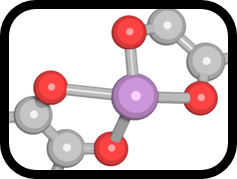 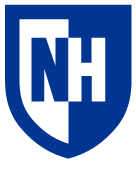 Introduction
Result
Experimental Design
Hydrogen sulfide, H2S, has been discovered as the third biological gasotransmitter, possesses astounding antioxidant and anti-inflammatory properties.[1][2] Metal organic frameworks (MOFs) consist of porous cells capable of being loaded with chemotherapeutics. Glutathione (GSH) is produced in the 1000-fold proximate to malignant cancerous cells, MOF’s containing disulfides can interact and break with the free thiol group in  glutathione, acting as a trojan horse for drug delivery.
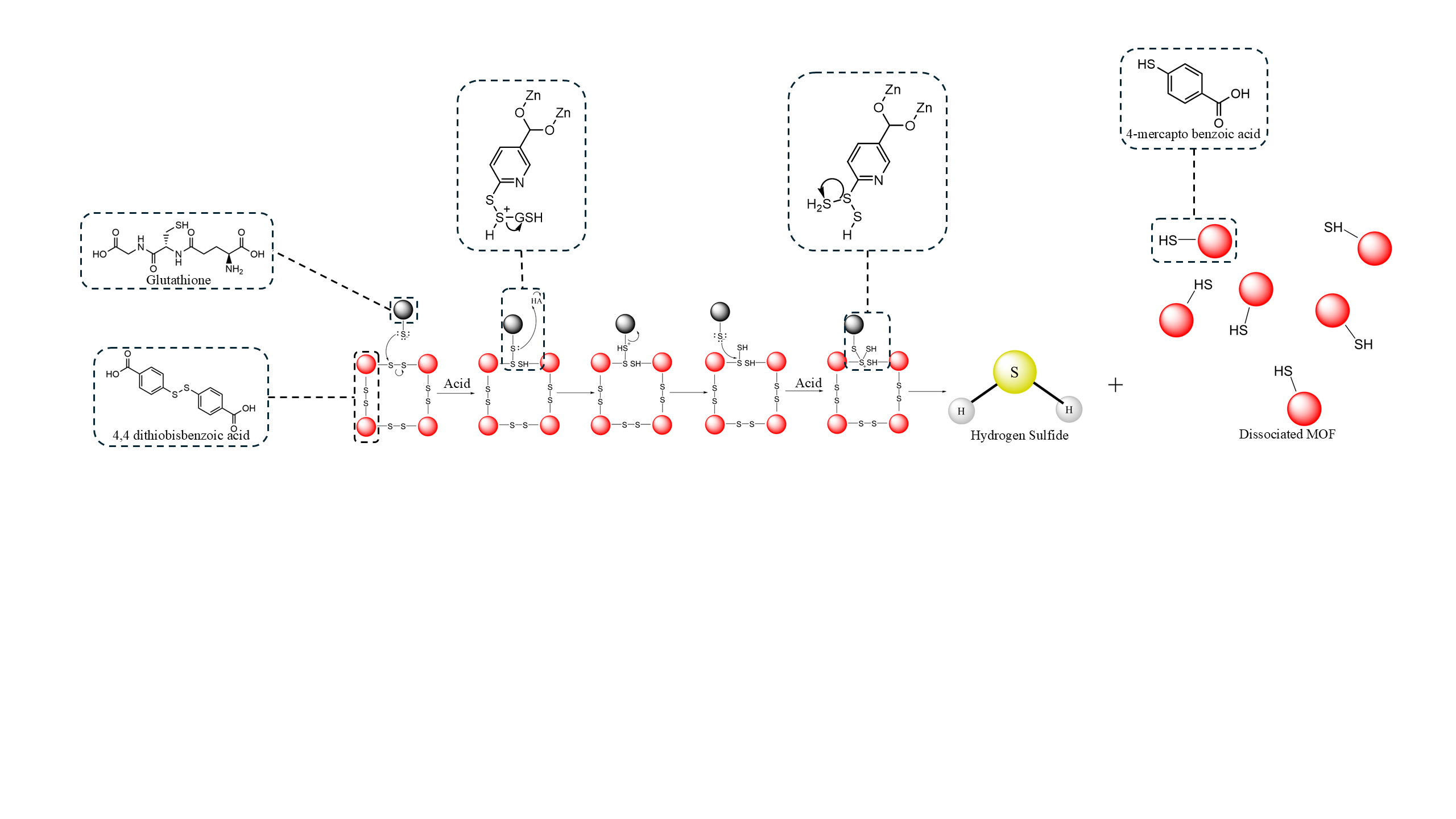 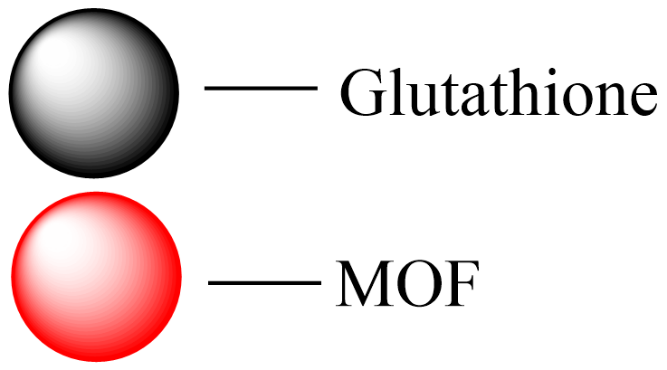 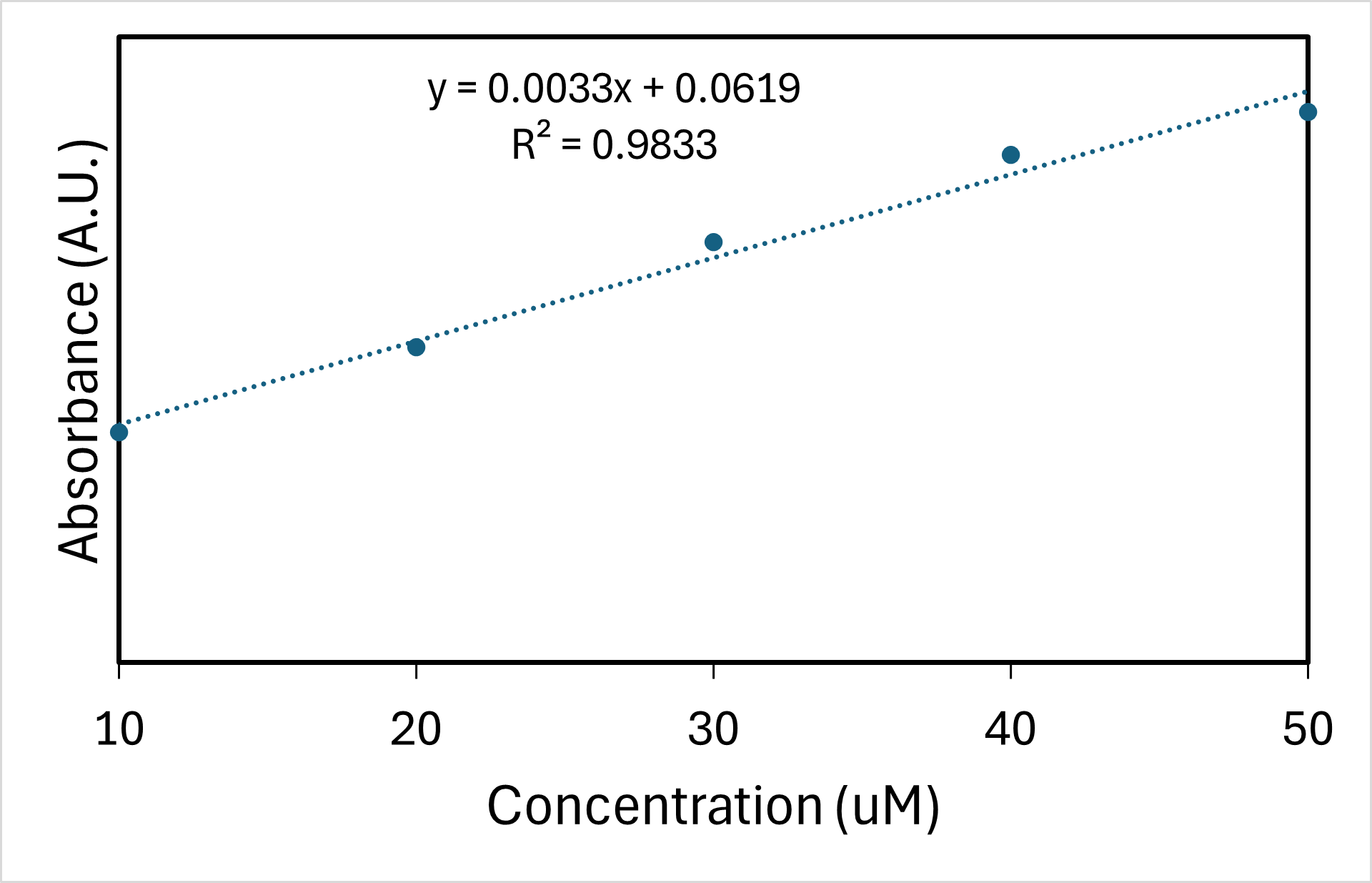 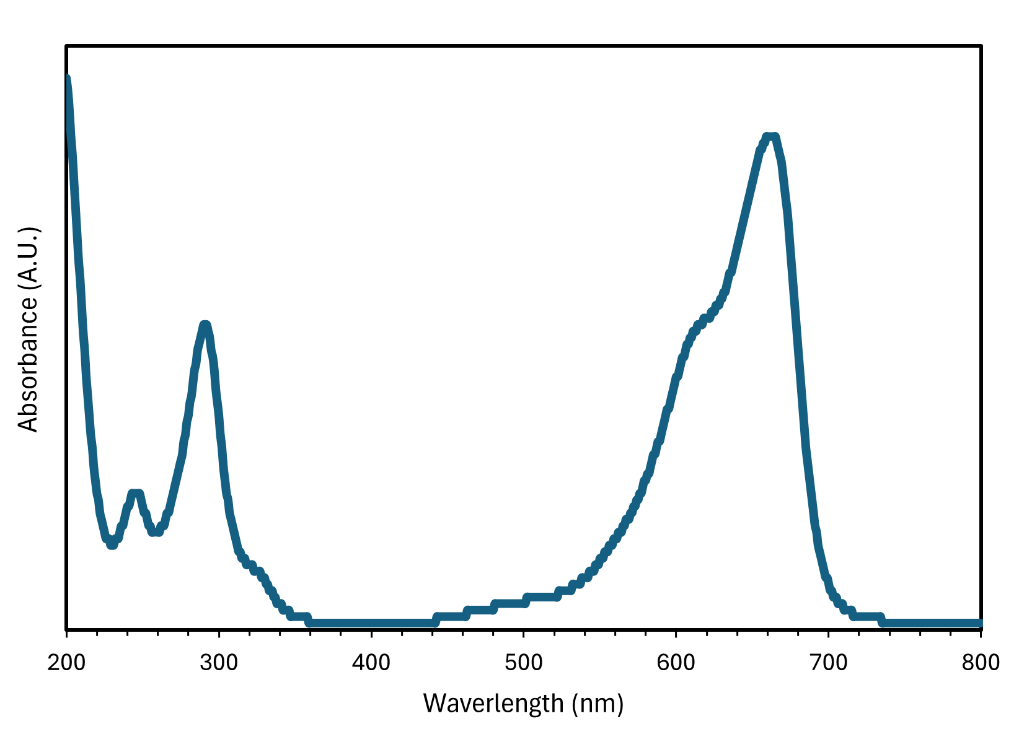 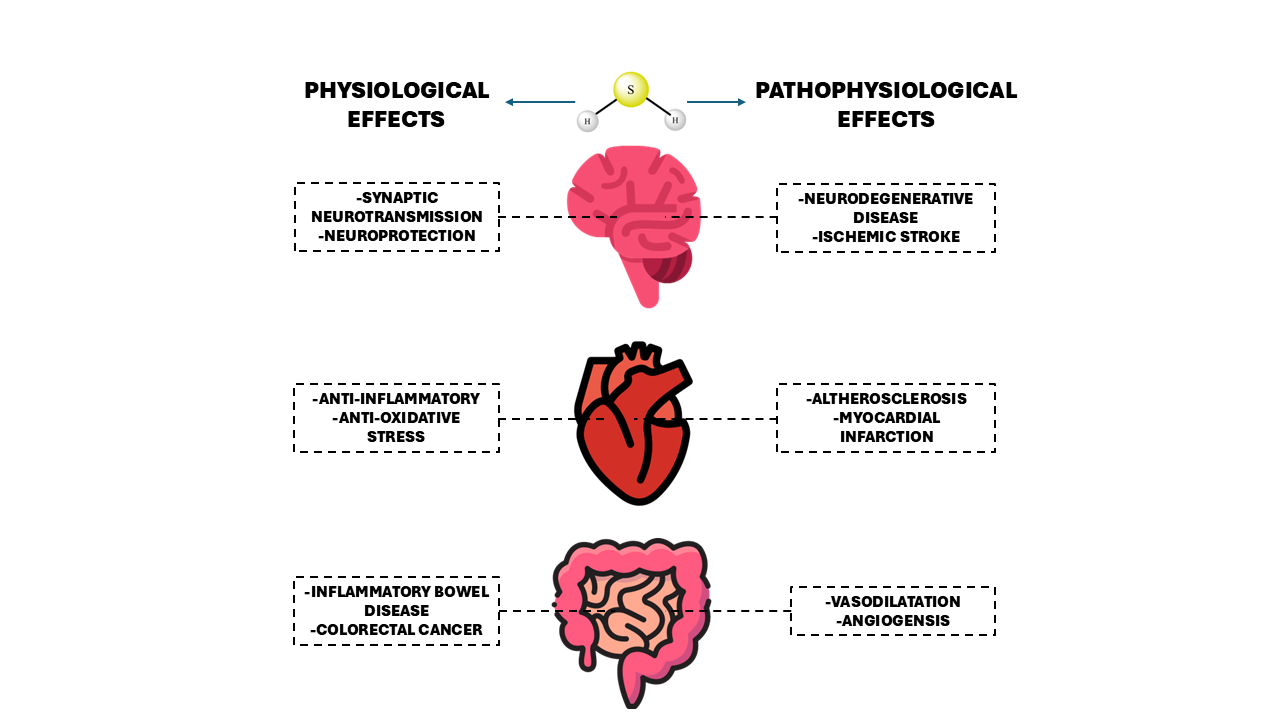 664nm
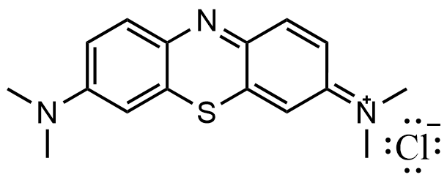 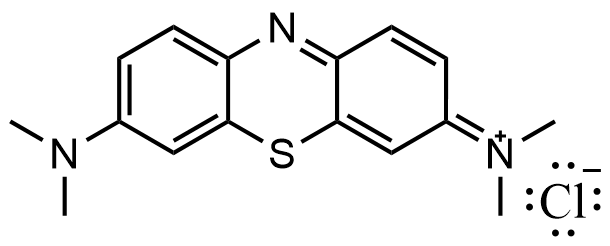 613nm
291nm
Fig.1, Beneficial and Noxious Effects of H2S
Fig.2, UV-Vis of Methylene Blue
Fig. 11, Calibration Curve of H2S Detection via Methylene Blue Formation
Fig,4 Mechanism of Disulfide Cleavage to produce H2S
[Zn2(ddca)2 (dpe)]n·nH2O
[Cu2((O2CPHS)2)2(H2O)2]n
Future Work
Experimental
[Cu2((O2CPhS)2 )2(H2O)2]n: To a scintillation vial (40mL), Copper (II) Chloride (0.212g, 1.2mmol) was added alongside DMF (~8mL) and allowed to dissolve. In a separate scintillating vial (20mL), 4,4dithiobisbenzoic acid (0.356g, 1.2mmol) was dissolved in DMF (~8mL), then poured into the scintillating vial containing dissolved copper chloride and washed with additional DMF (8mL). Hydrochlroic acid (0.1M, 16mL) was added, the vial was capped and shaken for ~15 seconds, a white precipatate began to form. Solution was heated at 80°C for 22h, then purified via vacuum filteration and washed with DMF (3x30mL) and 95% 
ethanol (3x20mL) to afford royal blue cubic crystals. 

[ZnMOF): To a round bottom flask (50mL), Zinc Acetate (0.227g, 1.2mmol), 6,6 dithiodinicotinic acid (0.372g, 1.2mmol), 1,2 bis-(4-pyridyl) ethylene (0.221g, 1.2mmol), and DI water (70mL) were placed under sonication for ~30min, then placed in a teflon chamber and heated to 140°C in an 
isothermal oven for 3d. Product was purified 
via vacuum filteration and washed with 
DI water (3x30mL) and 95% ethanol (3x30mL) to afford 
brown crystals similar to iron oxide in color. 
 
Methylene Blue Calibration Curve: A methylene 
blue calibration curve was made in accordance with 
the figure on the right. After equal addition of the 
activator, precursor (DMPD N,N-dimethyl
-p-phenylenediamine) and corresponding diluted 
NaSH stock, scintillating vials were placed on an 
orbital shaker for ~20min then placed on 
centrifuge for ~30min at 5000rpm. 
Finally, UV-Vis absorbance was 
taken at 675nm to quantifiably 
detect methylene blue 
generation and, in turn, H2S 
formation. This derived 
calibration curve can be 
used to detect H2S 
generation from disulfide 
containing MOFs when 
interacting with thiol
groups present in cysteine or 
glutathione.
Due to the inconsistence present in the 
calibration curve, it is theorized that 
hydrogen sulfide generation occurs 
rapidly and escapes from the vial 
before interacting to form 
methylene blue. If air free calibration 
curve is proven inconsistent; fluorescence probes offer great quantization of H2S 
via fluorescent excitation and emission.[3] Synthesis and characterization 
Of 2-(maleimido)ethyl 4-pyrenylbutanoat (MEPB) probe will be conducted, then 
used to quantified H2S via fluorescent excitation. Although relatively new, this method offers both a higher LOQ and LOD, [4] essential for analysis of minute concentrations of H2S.
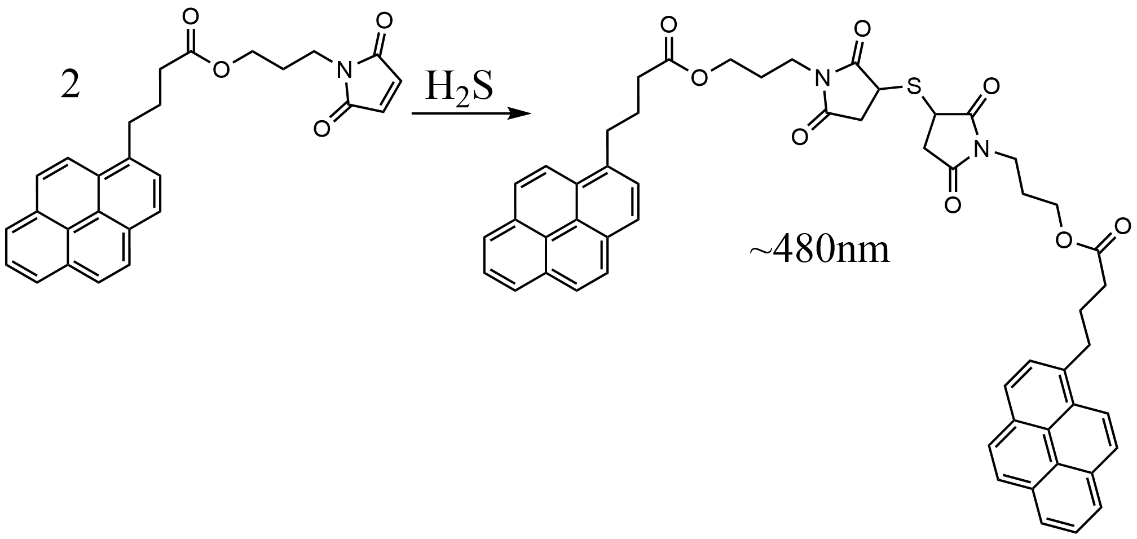 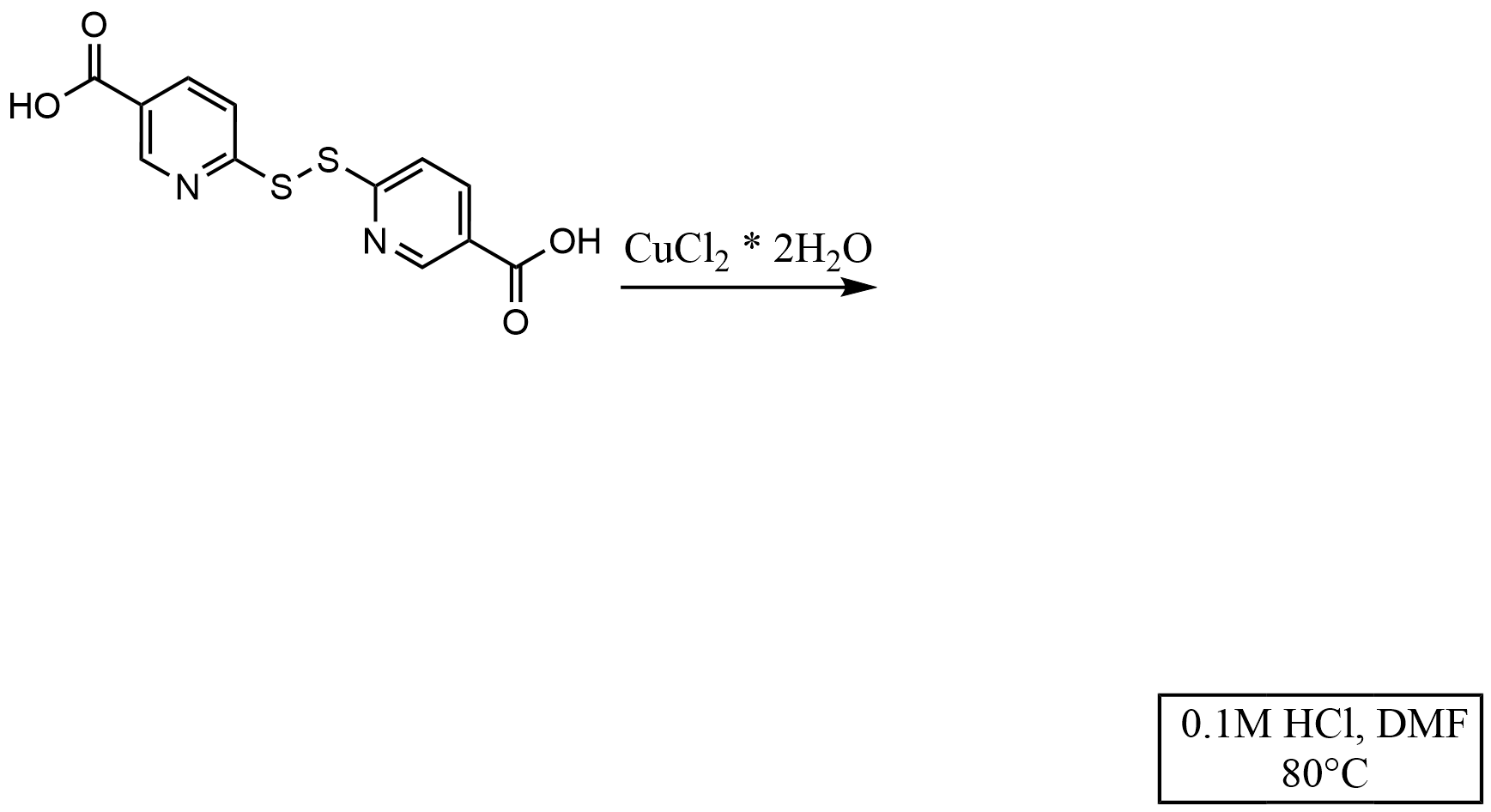 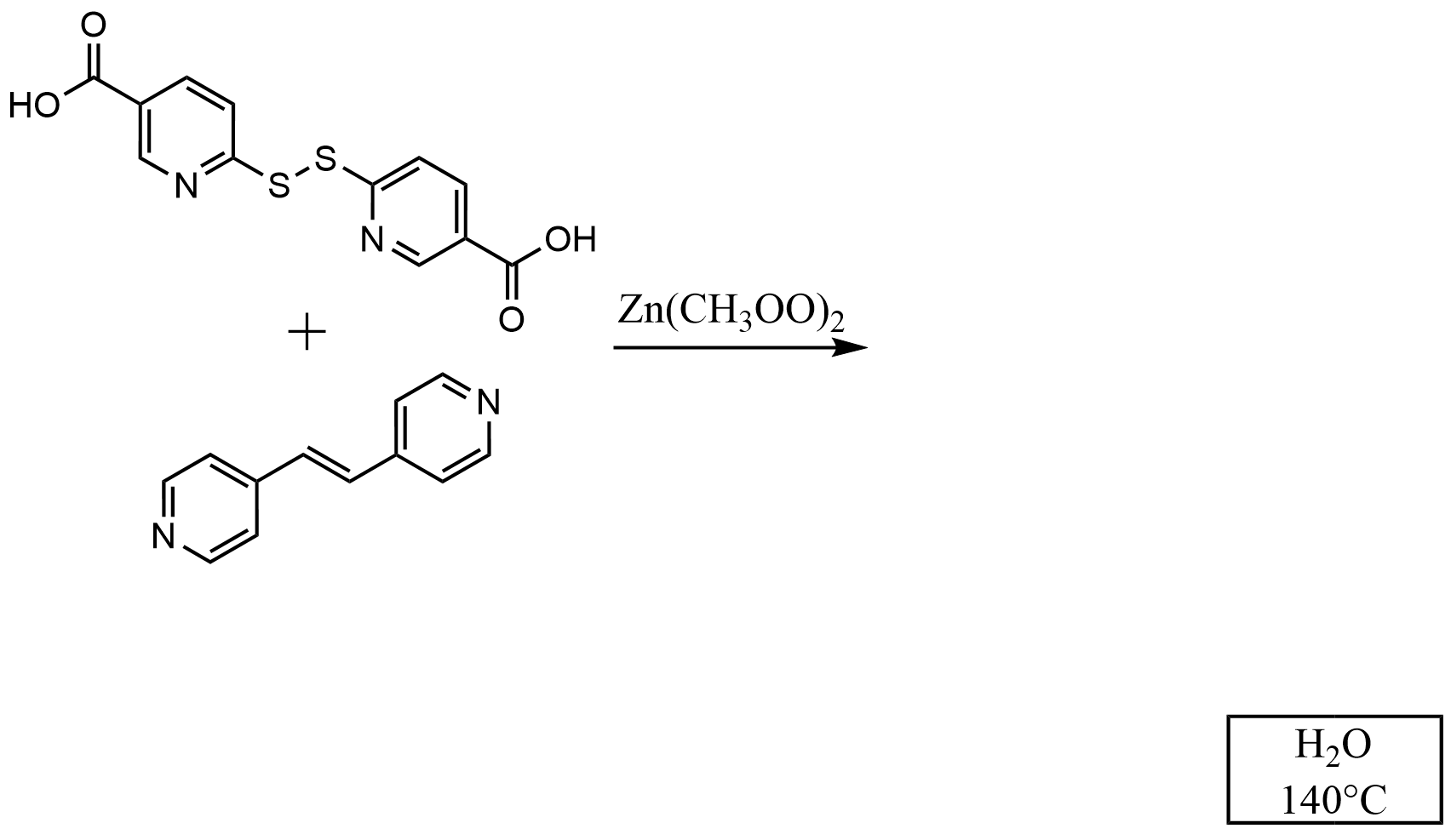 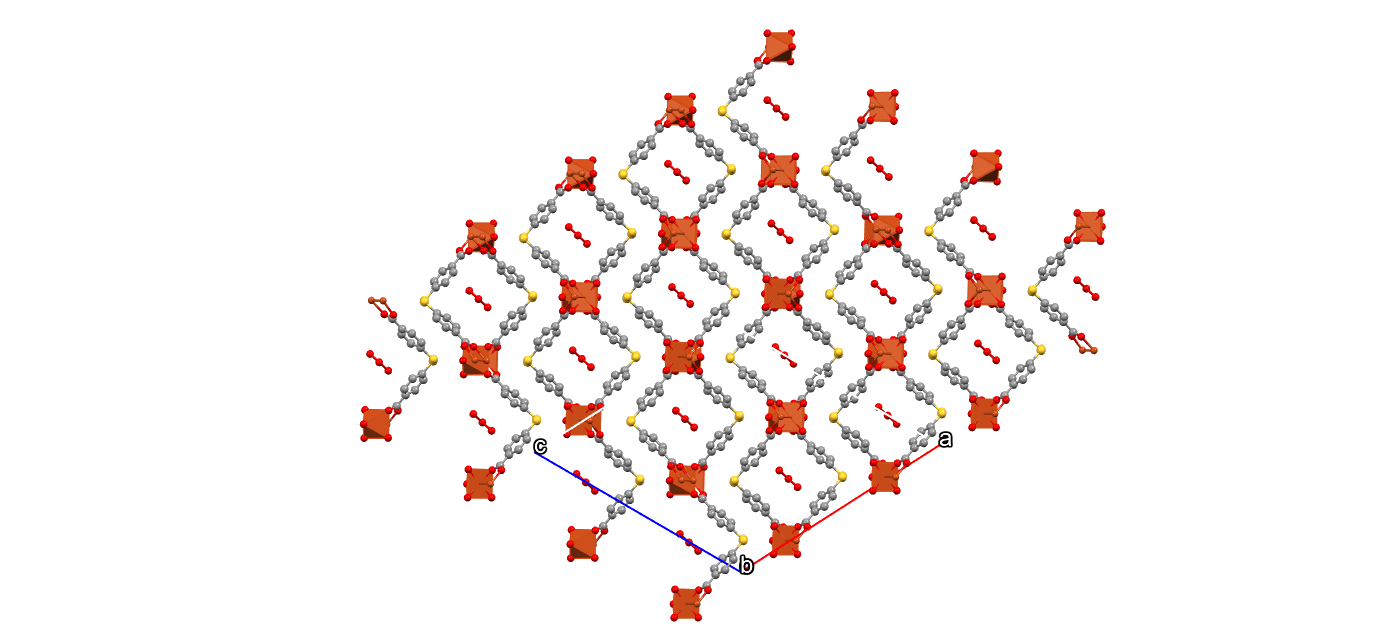 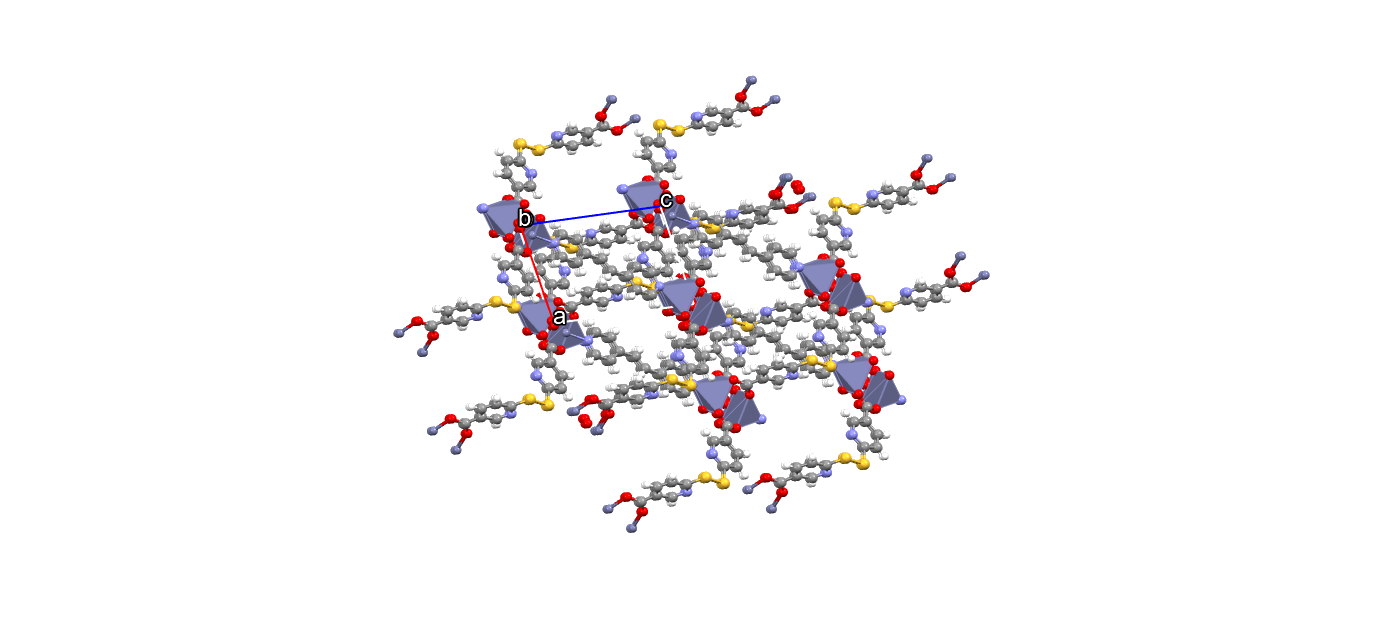 Fig. 12, Detection Scheme of  H2S via MEPB Excimer
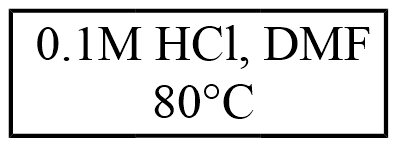 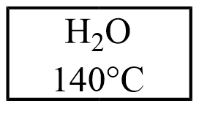 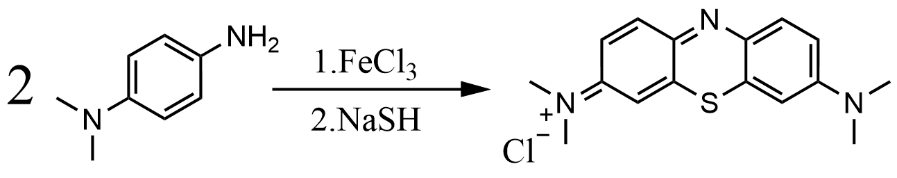 Fig. 5, Synthetic Scheme of [Cu2((O2CPHS)2)2(H2O)2]n
Fig. 8, Synthetic Scheme of [Zn2(ddca)2 (dpe)]n·nH2O
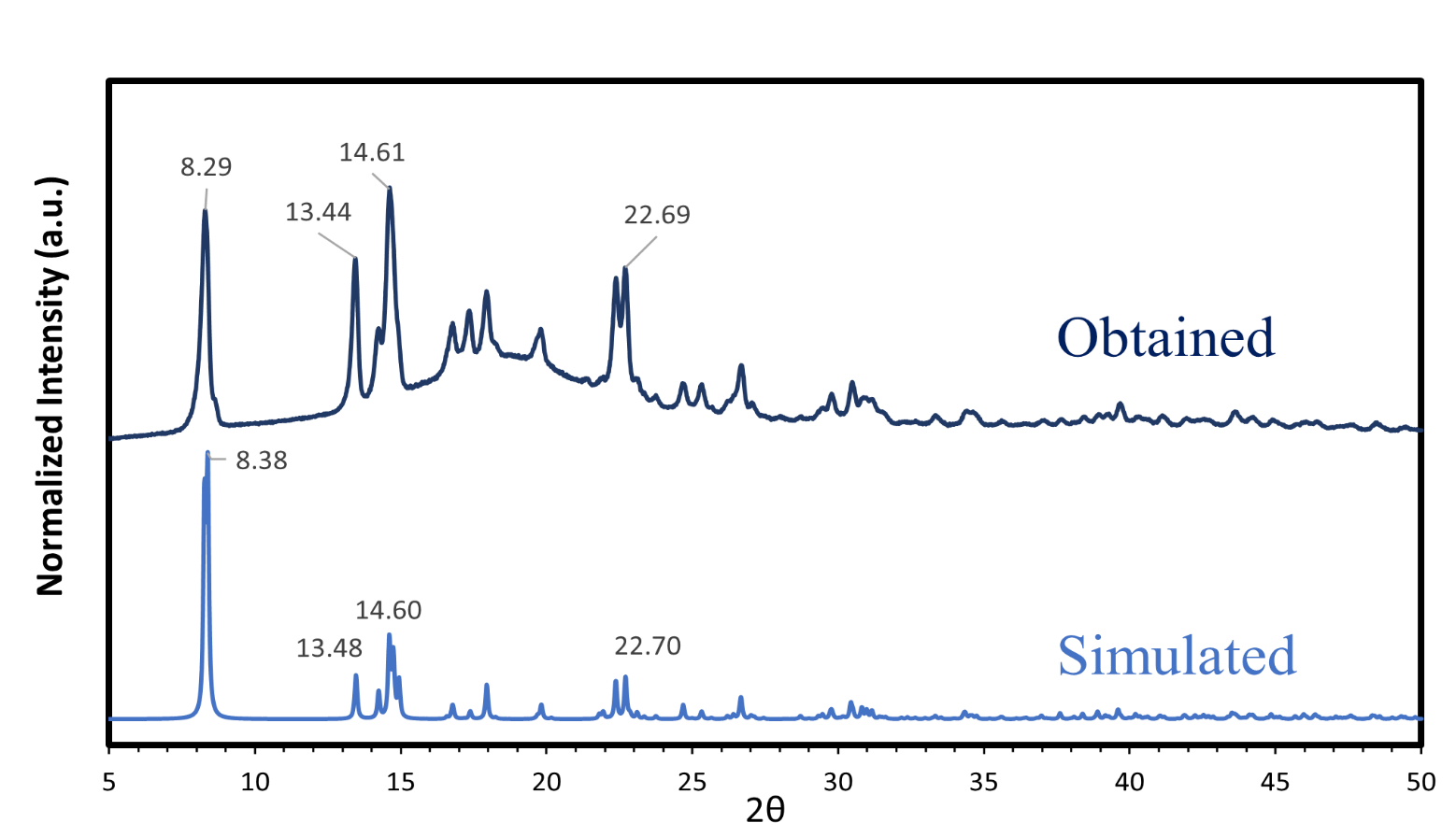 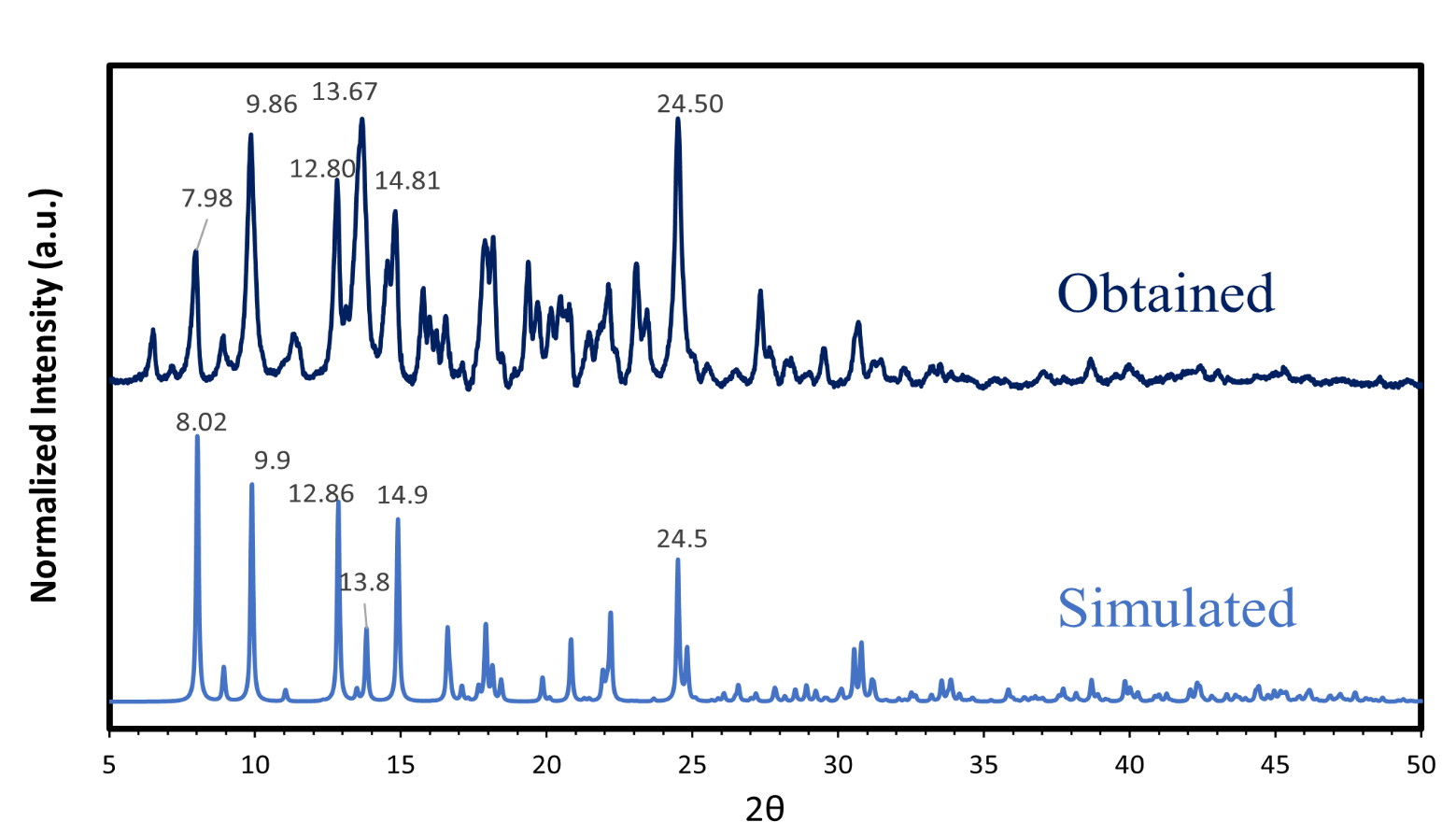 Conclusion
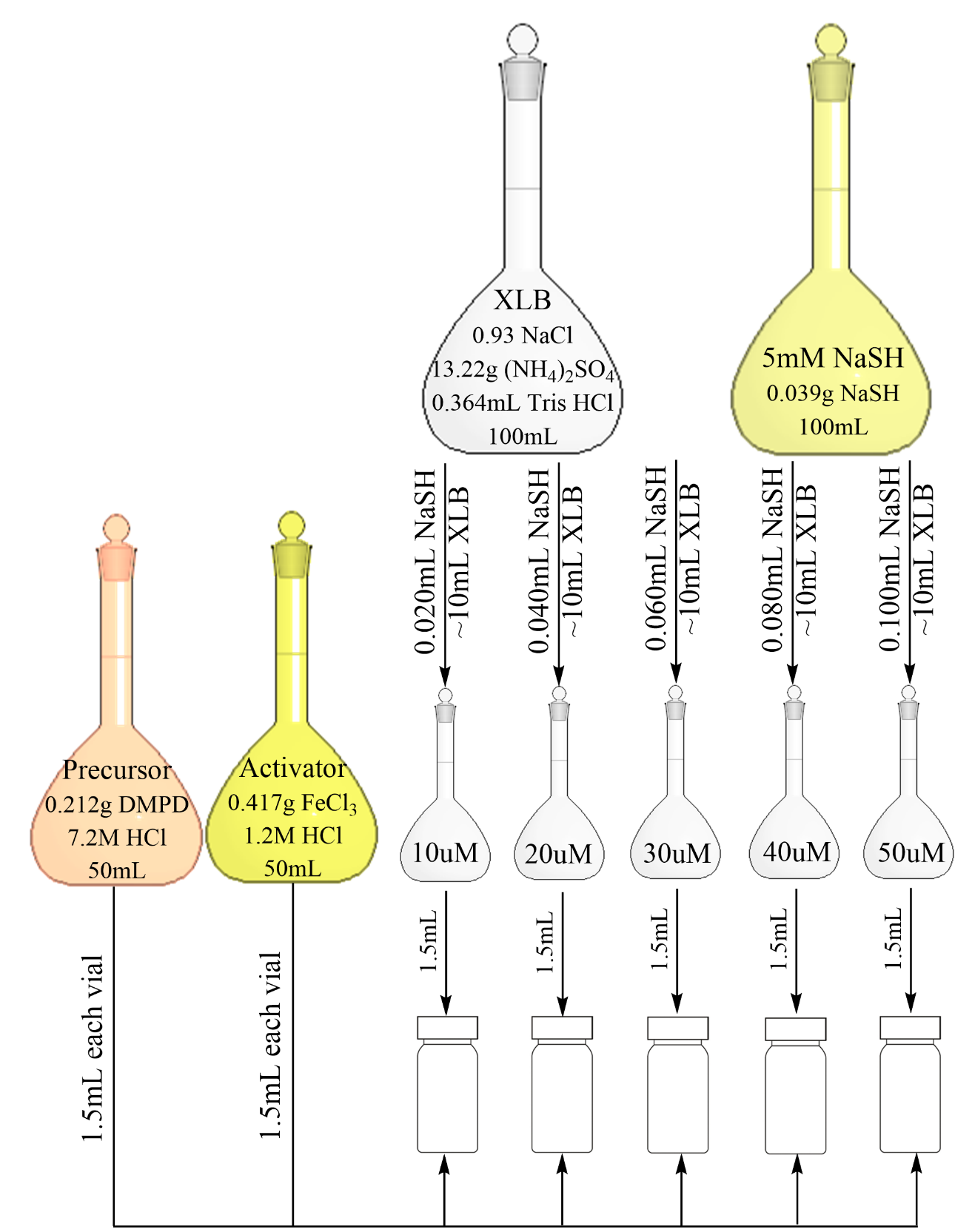 After successful synthesis and characterization of several disulfide containing MOF’s and obtaining a methylene blue calibration curve with a sustainable R2 = 0.9833, further refinement of the assay is needed to obtain a higher linear correlation factor >0.99.  It is hypothesized that atmospheric oxygen may interfere with the calibration curve assay and an air free assay may prove more successful. Testing of disulfide containing MOFs, such as Zn(MOF) with GSH and cysteine have displayed values indicative of disulfide cleave and MOF degradation.
Acknowledgements
Fig. 6, PXRD of [Cu2((O2CPhS)2)2(H2O)2]n
Fig. 9, PXRD of [Zn2(ddca)2 (dpe)]n·nH2O
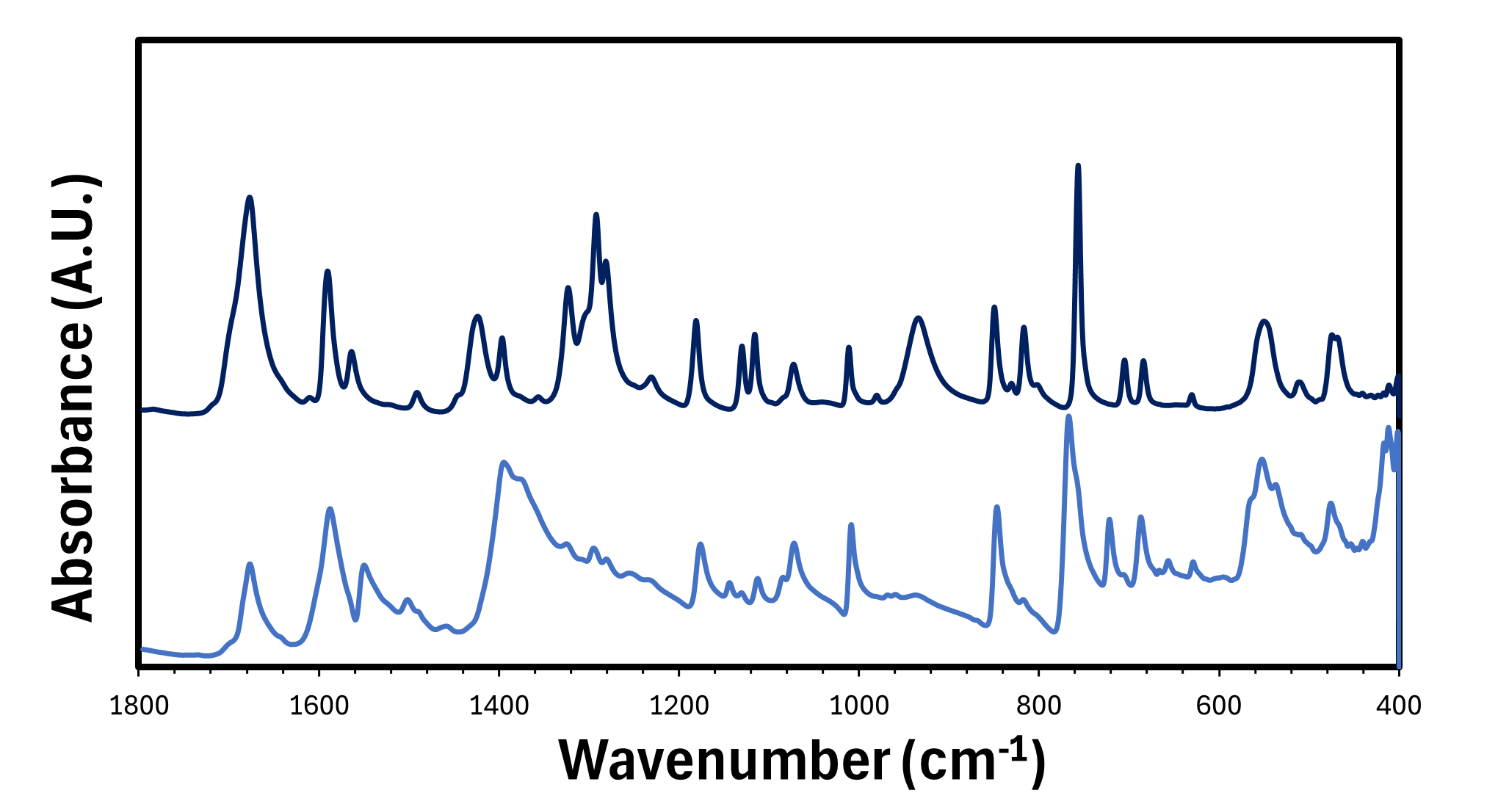 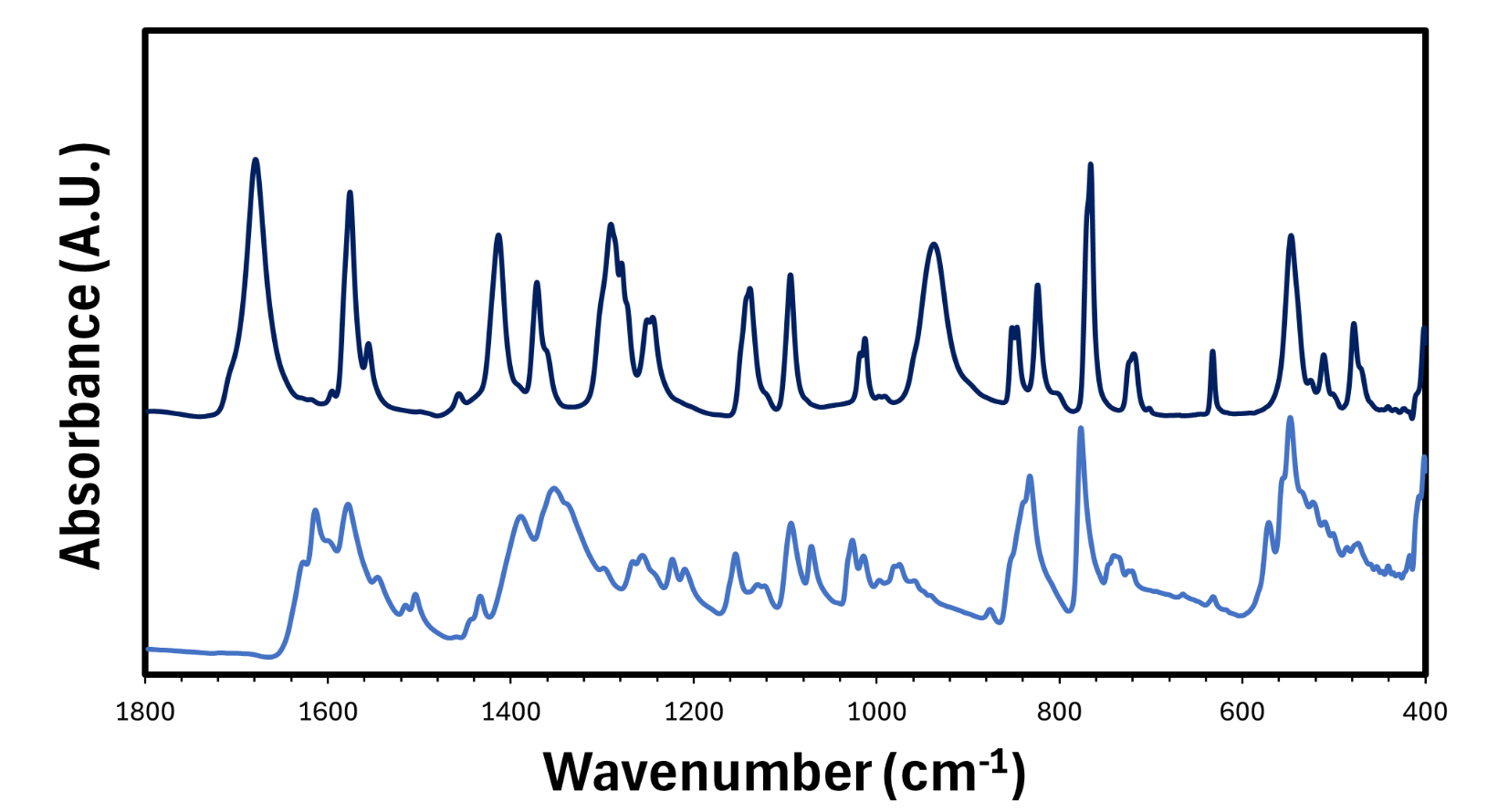 I would like to give special thanks to the FEM group, Aylin Aykanat,, Anthony Traficante, Elise Hanley, Pat Strobel, Forde Kates, Lucas Laventure, Evan Kennedy, Eddie Gaffny Rebecca Lahousse, and my friends and family for their continuous support.
6,6 dithiodinicotinic acid
4,4 dithiobisbenzoic acid
References
[Cu2((O2CPhS)2)2(H2O)2]n
[Zn2(ddca)2 (dpe)]n·nH2O
[1] Mandel, R. M.; Lotlikar, P. S.; Runčevski, T.; Lee, J.-H.; Woods, J. J.; Pitt, T. A.; Wilson, J.  J.; Milner, P. J. Transdermal Hydrogen Sulfide Delivery Enabled by Open-Metal-Site Metal–Organic Frameworks. Journal of the American Chemical Society 2024, 146 (28), 18927–18937.
[2] Cirino, G.; Szabo, C.; Papapetropoulos, A. Physiological Roles of Hydrogen Sulfide in  Mammalian Cells, Tissues and Organs. Physiological Reviews 2022, 103 (1)..
[3] (1)Pose, M.; Dillon, K. M.; Denicola, A.; Alvarez, B.; Matson, J. B.; Möller, M. N.; Cuevasanta, E. Fluorescent Detection of Hydrogen Sulfide (H2S) through the Formation of Pyrene Excimers Enhances H2S Quantification in Biochemical Systems. Journal of Biological Chemistry 2022, 298 (10), 102402–102402.
[4] Pose, M.; Dillon, K. M.; Denicola, A.; Alvarez, B.; Matson, J. B.; Möller, M. N.;  
Cuevasanta, E. Fluorescent Detection of Hydrogen Sulfide (H2S) through the Formation of Pyrene Excimers Enhances H2S Quantification in Biochemical Systems. Journal of Biological Chemistry 2022, 298 (10), 102402–102402. 
‌
Fig. 3, Methylene Blue Calibration Curve Assay
Fig. 7, IR of [Cu2((O2CPhS)2)2(H2O)2]n
Fig. 10, IR of [Zn2(ddca)2 (dpe)]n·nH2O